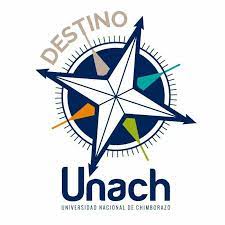 UNIDAD IICOMUNICACIÓN ESCRITA
¿ CÓMO ESCRIBIR BIEN?Escribir bien es una habilidad crucial en la comunicación efectiva
"Escribir bien" se refiere a la habilidad de comunicar de manera efectiva a través de la escritura, de modo que tu mensaje llegue con claridad y eficacia a tu audiencia.
Implica la capacidad de expresar tus ideas de forma clara, coherente y persuasiva, de manera que el lector pueda comprender fácilmente lo que estás tratando de transmitir. Aquí tienes una definición más detallada:
Escribir bien es la competencia para utilizar el lenguaje de manera precisa y apropiada, aplicando reglas gramaticales y ortográficas con precisión.
 Además, implica la capacidad de organizar tus pensamientos de manera lógica y estructurar tus escritos de manera que el mensaje sea claro y efectivo.
 También incluye adaptar tu estilo de escritura al público objetivo y al propósito de tu escrito, ya sea informar, persuadir, entretener o educar. 
Para lograr escribir bien, es importante practicar regularmente, aprender de tus errores y seguir mejorando tus habilidades de escritura a lo largo del tiempo.
consejos para mejorar tus habilidades de escritura
Lee ampliamente: La lectura es fundamental para mejorar la escritura. Lee libros, revistas, periódicos y diferentes tipos de escritura para exponerte a diferentes estilos y enfoques.
Practica regularmente: La escritura es como cualquier otra habilidad; mejora con la práctica constante. Establece un horario regular para escribir.
Planifica tu escritura: Antes de comenzar a escribir, organiza tus ideas. Haz un esquema o una lista de puntos clave que deseas abordar en tu escrito.
Conoce a tu audiencia: Piensa en quién leerá tu texto y adapta tu estilo y tono en consecuencia. ¿Estás escribiendo para expertos en el tema o para personas que no tienen conocimientos previos?
Usa gramática y ortografía correctas: Los errores gramaticales y ortográficos pueden distraer al lector y disminuir la calidad de tu escritura. Revise y corrige tus escritos antes de compartirlos.
Simplifica tus frases: Evita la jerga innecesaria y las oraciones complicadas. La claridad es clave en la escritura efectiva.
Varía tu vocabulario: No uses la misma palabra una y otra vez. Aprende sinónimos y antónimos para enriquecer tu escritura.
Edita y revisa: Después de escribir un borrador, tómate el tiempo para editarlo. Lee tu trabajo en voz alta para identificar errores y mejorar la fluidez.
Sigue un estilo de escritura: Si estás escribiendo en un entorno académico o profesional, sigue un estilo de escritura específico (como APA, MLA o Chicago) y sé coherente en su aplicación.
Solicita retroalimentación: Pide a amigos, colegas o profesores que revisen tu trabajo y te den comentarios honestos. Aprender de la retroalimentación es una forma efectiva de mejorar.
Lee libros sobre escritura: Hay muchos libros excelentes que pueden ayudarte a mejorar tus habilidades de escritura.
Escribe con pasión: Cuando escribas sobre algo que te apasiona, tu entusiasmo se reflejará en tu trabajo y atraerá a tus lectores.
Ten paciencia: La escritura puede ser desafiante, y mejorar lleva tiempo. No te desanimes si no ves resultados inmediatos.
Recuerda que la escritura es un proceso creativo y personal. No hay una  forma "correcta" de escribir, pero seguir estos consejos les ayudará a comunicarse de manera más efectiva a través de sus palabras escritas.
Características de la oración
Oración:
La oración es una estructura gramatical que expresa una idea completa, y se caracteriza por tener un sentido completo y una estructura básica que incluye un sujeto y un predicado, transmitir información, expresar preguntas, exclamaciones o deseos, y formar la base de la comunicación en el lenguaje. Sus principales características son:
1. Coherencia y sentido completo: Debe expresar una idea clara y comprensible por sí sola.
Ejemplo: "El perro duerme en el sofá.“
Esta oración tiene un sentido completo y se entiende la idea.
2. Presencia de sujeto y predicado: El sujeto es quien realiza la acción o de quien se dice algo, mientras que el predicado expresa la acción o la característica que se atribuye al sujeto.
Ejemplo: "Ana estudia para el examen.“
"Ana" es el sujeto (quien realiza la acción) y "estudia para el examen" es el predicado (lo que hace el sujeto).
3. Concordancia: Existe una relación de concordancia en número y persona entre el sujeto y el verbo del predicado.
Ejemplo: "Los niños juegan en el parque.“
El sujeto "Los niños" (plural) concuerda en número con el verbo "juegan" (también en plural).

4. Entonación y puntuación: Las oraciones en forma escrita comienzan con mayúscula y terminan con un punto. En el habla, se marcan con pausas y entonación.
Ejemplo: "¡Qué hermoso día!“
En la escritura, se marca la entonación exclamativa con signos de exclamación.

5. Modalidad: Las oraciones pueden ser afirmativas o negativas. Ejemplo:
Afirmativa: "Ellos están felices con el resultado.
"Negativa: "No quiero salir hoy."
6. Clasificación según el propósito: Las oraciones pueden ser enunciativas, interrogativas, exclamativas, imperativas, desiderativas o dubitativas, dependiendo de la intención del emisor. Ejemplos:
Enunciativa: "Mañana vamos al cine.“
* Interrogativa: "¿Vas a ir a la fiesta?"
* Exclamativa: "¡Qué sorpresa tan agradable!"
* Imperativa: "Limpia tu cuarto ahora."
* Desiderativa: "Ojalá tengas un buen viaje."
* Dubitativa: "Tal vez llueva mañana."
Parafrasear características.
Parafrasear significa expresar una idea con palabras diferentes a las originales, manteniendo el mismo significado. Al parafrasear, se transforma la estructura y el vocabulario de un texto sin cambiar la idea central o el mensaje, La paráfrasis es útil para explicar ideas de forma personal, y se utiliza para evitar el plagio cuando se trata de presentar la información de otra fuente.

1. Mantiene el sentido original: Aunque se cambian las palabras, la esencia de la información debe conservarse.
Ejemplo original: "Los gatos son animales independientes."
Ejemplo parafraseado: "Los felinos domésticos suelen ser conocidos por su independencia."
2. Usa sinónimos o frases equivalentes: Para evitar la repetición exacta, se recurre a sinónimos o expresiones similares.
Ejemplo original: "La computadora es una herramienta esencial en el trabajo."
Ejemplo parafraseado: "El ordenador se ha convertido en un recurso fundamental para realizar tareas laborales."
3. Modifica la estructura de la oración: Al cambiar el orden de las palabras o la forma de la oración, se evita copiar el estilo original.
Ejemplo original: "Las plantas necesitan luz y agua para sobrevivir."
Ejemplo parafraseado: "Para mantenerse vivas, las plantas requieren agua y luz."
4. Usa un tono propio: Aunque se respete el mensaje, la paráfrasis permite expresarlo en un estilo o voz propia.
Ejemplo original: "El verano es la época favorita de muchos debido al clima cálido."
Ejemplo parafraseado: "Muchas personas prefieren el verano porque trae consigo un clima cálido."
REGLAS PARA UNA CORRECTA ESCRITURA
Reglas fundamentales para una correcta escritura en español:

Ortografía y Acentuación:
Aprende y aplica las reglas de acentuación.
Cuida las tildes en las palabras agudas, graves y esdrújulas.
Usa correctamente las letras "b" y "v", así como "c" y "s".

Uso de Mayúsculas:
Utiliza mayúsculas al inicio de una oración.
Escribe en mayúscula los nombres propios, lugares y títulos.

Puntuación:
Emplea comas, puntos, signos de interrogación y exclamación adecuadamente.
Usa comillas para citas y diálogos.
Domina el uso de los dos puntos, punto y coma, y puntos suspensivos.
Uso de Preposiciones:
Utiliza las preposiciones adecuadas según el contexto.
Las preposiciones se utilizan para conectar palabras y frases en una oración y desempeñan un papel importante en la estructura y la claridad del lenguaje escrito y hablado. Cada preposición tiene su propio significado y uso particular en diferentes contextos.

a			entre
ante		hacia		
bajo		tras
cabe		sobre
con			sin
contra		según
de			por
desde		para
durante	mediante
en			hasta
entre
Características de las Preposiciones
✅ Son palabras invariables, es decir, no cambian de género, número, ni persona.✅ Su función es enlazar palabras o grupos de palabras dentro de la oración.✅ Expresan relaciones de lugar, tiempo, causa, propósito, compañía, entre otras.✅ Las preposiciones no tienen significado por sí mismas, sino que adquieren sentido al formar frases preposicionales.
Evita las Repeticiones:
Evita usar la misma palabra o frase repetidamente.
Utiliza sinónimos o reformula tus oraciones cuando sea necesario.

Coherencia y Cohesión:
Mantén una estructura lógica y una secuencia de ideas coherente en tus párrafos.
Utiliza conectores y transiciones para enlazar oraciones y párrafos.
Los conectores y las transiciones son palabras o frases que se utilizan para enlazar ideas, oraciones y párrafos en un texto, lo que facilita la comprensión del lector y mejora la coherencia del escrito. Aquí tienes una lista de algunos conectores y transiciones comunes en español:
Conectores de Adición:
Además
Igualmente
Asimismo
También
De igual modo
Conectores de Contraste:
pero
Sin embargo
Aunque
No obstante
Por otro lado
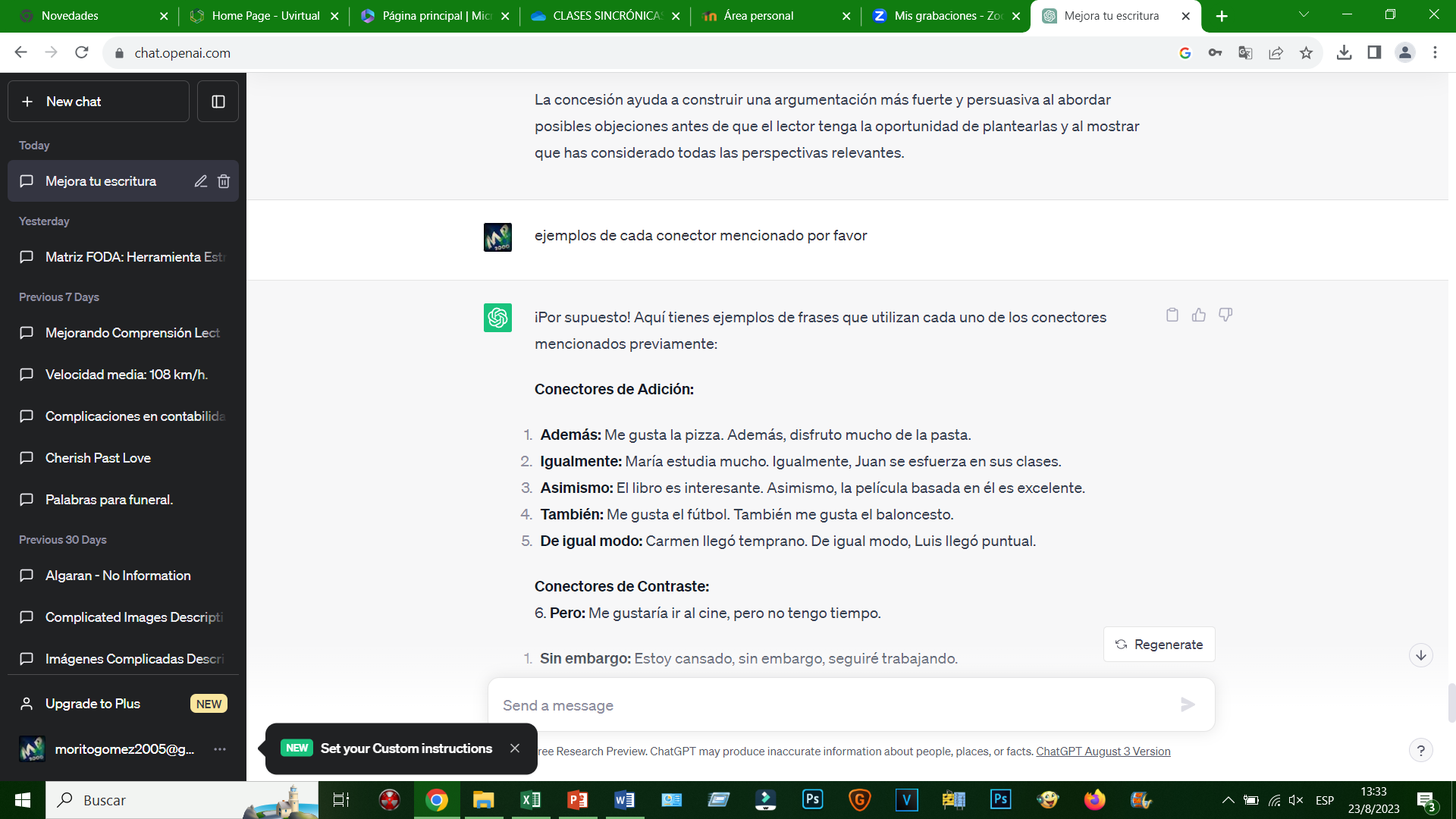 Conectores de Contraste:

Pero: Me gustaría ir al cine, pero no tengo tiempo.
Sin embargo: Estoy cansado, sin embargo, seguiré trabajando.
Aunque: Aunque hace frío, saldré a correr.
No obstante: Las tareas son difíciles, no obstante, las terminaré.
Por otro lado: María quiere ir al cine. Por otro lado, Juan prefiere quedarse en casa.
Conectores de Ejemplificación:
Por ejemplo
Como muestra
Es decir
En otras palabras
A saber
Conectores de Temporalidad:
Luego
Después
Mientras
Antes
A continuación
Conectores de Ejemplificación 

Por ejemplo: Me encantan las frutas, por ejemplo, las manzanas y las naranjas.
Como muestra: Me dio un regalo, como muestra de su gratitud.
Es decir: Hizo una buena obra, es decir, donó dinero a una organización benéfica.
En otras palabras: Esto es difícil de entender, en otras palabras, es complicado.
A saber: Hay tres opciones, a saber: comprarlo, alquilarlo o pedirlo prestado.
Conectores de Temporalidad:

Luego: Terminé el trabajo, luego fui al gimnasio.
Después: Desayuné y después salí a caminar.
Mientras: Estudiaba mientras escuchaba música.
Antes: Llegamos antes de la hora programada.
A continuación: Leí el primer capítulo y a continuación empecé el segundo
Conectores de Enumeración:
Primero
Segundo
En primer lugar
En segundo lugar
Por último

Conectores de Condición:
Si
En caso de que
A menos que
Con tal de que
Salvo que
Conectores de Enumeración:

Primero: Primero, prepara los ingredientes.
Segundo: Segundo, mezcla todo en un tazón.
En primer lugar: En primer lugar, debemos analizar la situación.
En segundo lugar: En segundo lugar, propongo una solución.
Por último: Por último, presentaremos nuestras conclusiones.
Conectores de Condición:

Si: Si estudias, sacarás buenas calificaciones.
En caso de que: En caso de que llueva, llevaremos paraguas.
A menos que: A menos que termines el trabajo, no podrás ir al cine.
Con tal de que: Te prestaré mi coche con tal de que lo devuelvas con el tanque lleno.
Salvo que: Salvo que tengas una excusa válida, debes asistir a la reunión.
Conectores de Resumen:
En resumen
En conclusión
Para resumir
En definitiva
En breve
Conectores de Comparación:
Como
Al igual que
De la misma manera
Tanto como
Más que
Conectores de Resumen:

En resumen: En resumen, los resultados del estudio sugieren que la dieta y el ejercicio son clave para una vida saludable.
En conclusión: En conclusión, hemos demostrado que nuestra hipótesis es correcta.
Para resumir: Para resumir, los principales desafíos incluyen la falta de recursos y la coordinación deficiente.
En definitiva: En definitiva, la empresa necesita una estrategia de marketing más efectiva.
En breve: En breve, discutiremos los próximos pasos a seguir en este proyecto.
Estos conectores te ayudan a resumir tus ideas y presentar de manera efectiva las conclusiones o los puntos clave de tu escrito
Conectores de Comparación:

Como: Como Juan está ocupado, María se encargará del proyecto.
Al igual que: Al igual que su hermano, ella también es muy talentosa.
De la misma manera: De la misma manera que ayer, hoy hace mucho calor.
Tanto como: A ella le gusta el chocolate tanto como a mí.
Más que: Prefiero leer libros más que ver películas.
Estos conectores te permiten establecer comparaciones entre diferentes elementos en tus escritos, ayudándote a expresar relaciones de similitud o diferencia entre ellos.
Conectores de Concesión o comprensión:
La concesión se utiliza para mostrar una comprensión completa del tema y para hacer que tu argumento sea más sólido y persuasivo, y permiten introducir argumentos o hechos que reconocen una oposición o dificultad antes de presentar tu propia afirmación o punto de vista en un escrito
A pesar de
Aunque
Aun cuando
A pesar de que
No obstante

Estos conectores y transiciones son esenciales para estructurar tu escritura y hacer que tu texto fluya de manera más efectiva. La elección del conector adecuado depende del tipo de relación que desees establecer entre las ideas en tu texto. Utilizarlos de manera adecuada contribuye a una comunicación más clara y coherente.
Conectores de Concesión:

A pesar de: A pesar de las dificultades, lograron completar el proyecto a tiempo.
Aunque: Aunque no tenía experiencia, aceptaron el desafío.
Aun cuando: Aun cuando estaba enfermo, fue a trabajar.
A pesar de que: A pesar de que el clima era malo, decidieron seguir adelante con el plan.
No obstante: Estudiaron mucho; no obstante, no obtuvieron buenas calificaciones.
EL ENUNCIADO Y EL PÁRRAFO
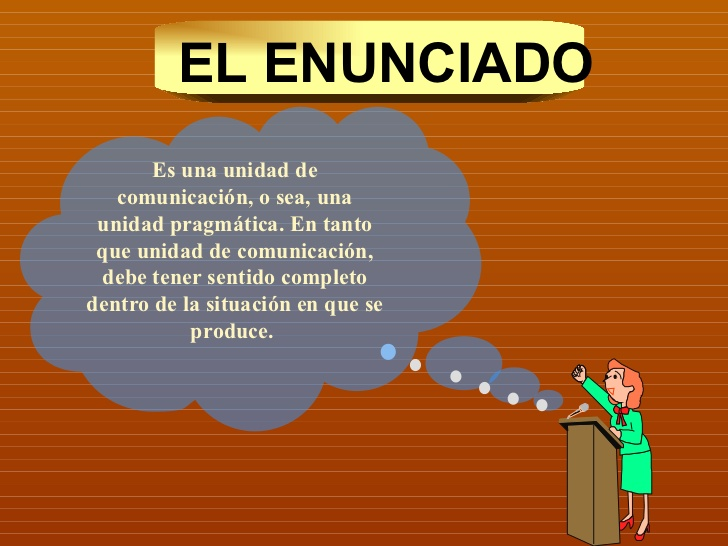 Un enunciado es una expresión oral o escrita que transmite una idea completa. Puede ser tan simple como una palabra o una frase, o tan compleja como una oración con varias cláusulas. Los enunciados se caracterizan por tener una unidad de sentido y una entonación que los distingue dentro de un discurso.
CARACTERÍSTICAS DEL ENUNCIADO
1. Unidad de sentido: Un enunciado debe expresar una idea o mensaje completo, de modo que se entienda sin necesidad de añadir más información.
Ejemplo: "Llueve mucho."
2. Entonación y pausas: En la expresión oral, el enunciado se marca con pausas y una entonación determinada que indica el final o el propósito (afirmación, pregunta, etc.).
3. Modalidad: Los enunciados pueden ser afirmativos, negativos, interrogativos, exclamativos, etc., dependiendo de la intención de quien los enuncia.
Ejemplos:
Afirmativo: "Hoy es un buen día."
Interrogativo: "¿Dónde estás?"
Exclamativo: "¡Qué hermoso lugar!"
4. Estructura variable: Un enunciado puede ser una oración (con sujeto-de quién se habla y predicado-acción que realiza el sujeto) o una expresión corta sin verbo, conocida como enunciado UNIMEMBRE.
Ejemplo de oración: "La clase comienza ahora."
Ejemplo de enunciado unimembre: "¡Silencio!"
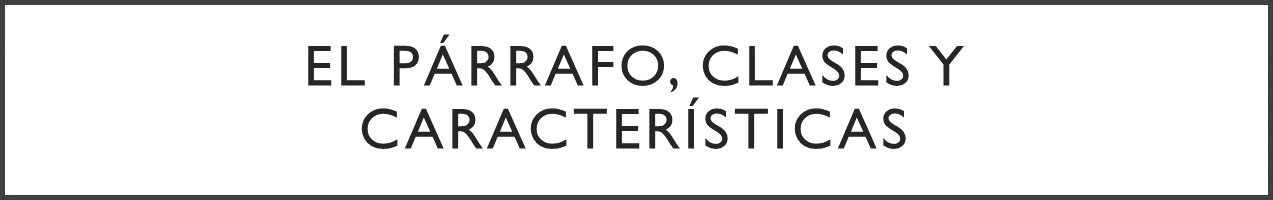 La elección de qué tipo de párrafo utilizar depende del tipo de texto que estés escribiendo y del propósito de cada sección en tu escrito. Los párrafos son herramientas esenciales para organizar y estructurar la información en tu escritura de manera efectiva.
Un párrafo es una unidad de organización textual que consiste en un grupo de oraciones relacionadas que tratan sobre un tema o idea central. Los párrafos son fundamentales en la escritura porque ayudan a estructurar el texto, separar ideas y permitir que el lector siga de manera lógica la información presentada. Aquí te proporciono información sobre el párrafo, sus clases y características:
Características de un Párrafo:
Unidad Temática: Cada párrafo debe centrarse en una idea o tema específico. Esta idea central se presenta en la oración principal del párrafo, conocida como la oración temática.
Cohesión: Las oraciones dentro de un párrafo deben estar relacionadas entre sí y conectadas de manera coherente para que el lector pueda seguir el flujo de pensamiento.
Longitud Variada: Los párrafos pueden tener diferentes longitudes dependiendo de la cantidad de información que se esté presentando. En general, un párrafo debería ser lo suficientemente largo como para desarrollar una idea, pero no tan largo que se vuelva confuso o abrumador.
Indentación: Tradicionalmente, un párrafo comienza con una sangría en la primera línea, lo que facilita su identificación visual. Sin embargo, en documentos digitales, también es común utilizar un espacio en blanco después de cada párrafo en lugar de la sangría.
Clases de Párrafos:
Los párrafos se pueden clasificar en diferentes tipos según su función dentro de un texto:
Párrafo Introductorio: Este tipo de párrafo se encuentra al principio de un texto y suele introducir el tema principal o presentar el propósito del escrito.
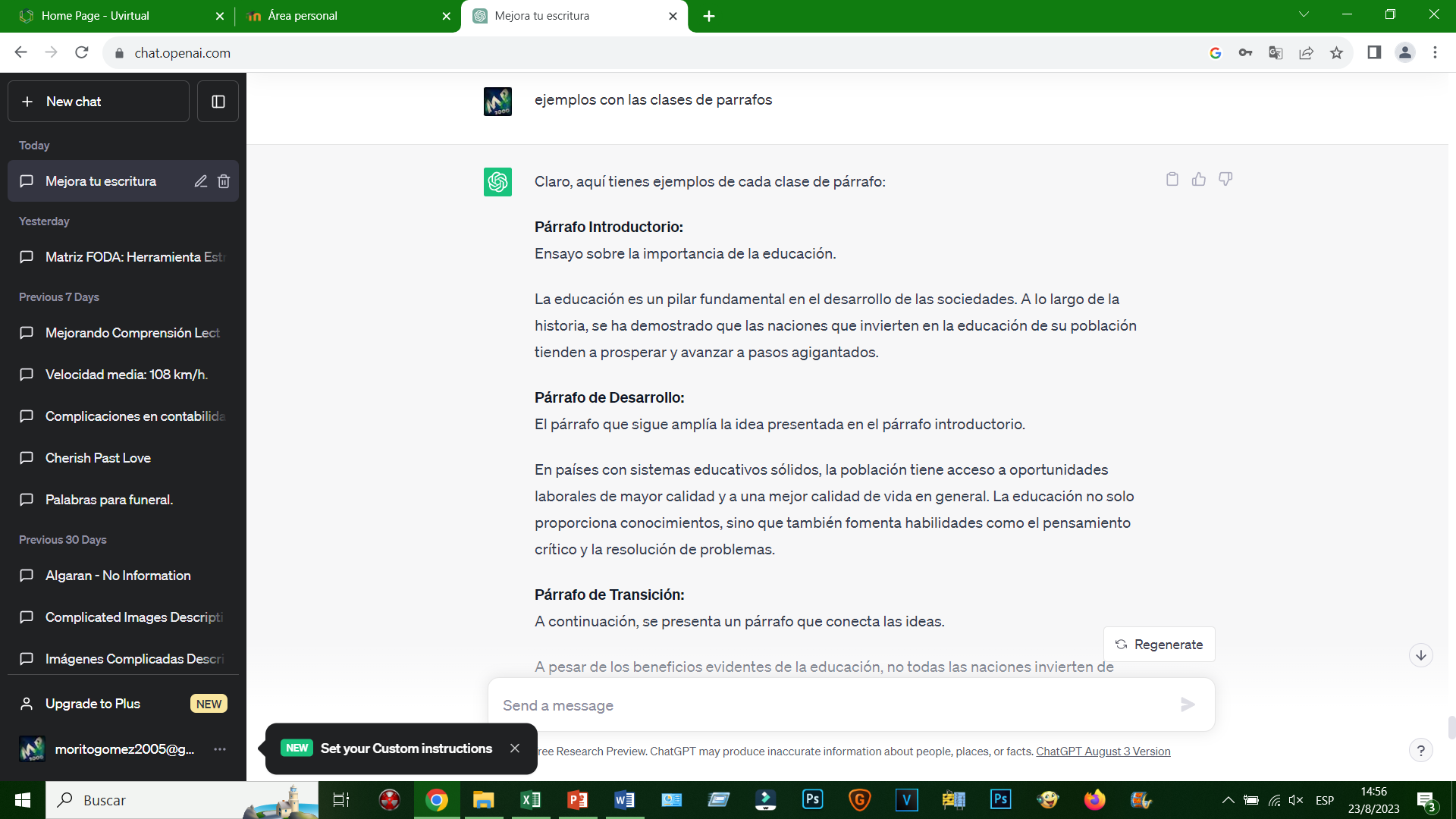 Párrafo de Desarrollo: Estos párrafos amplían y desarrollan la idea presentada en el párrafo introductorio. Proporcionan detalles, ejemplos, argumentos o evidencia para respaldar la idea principal del texto.
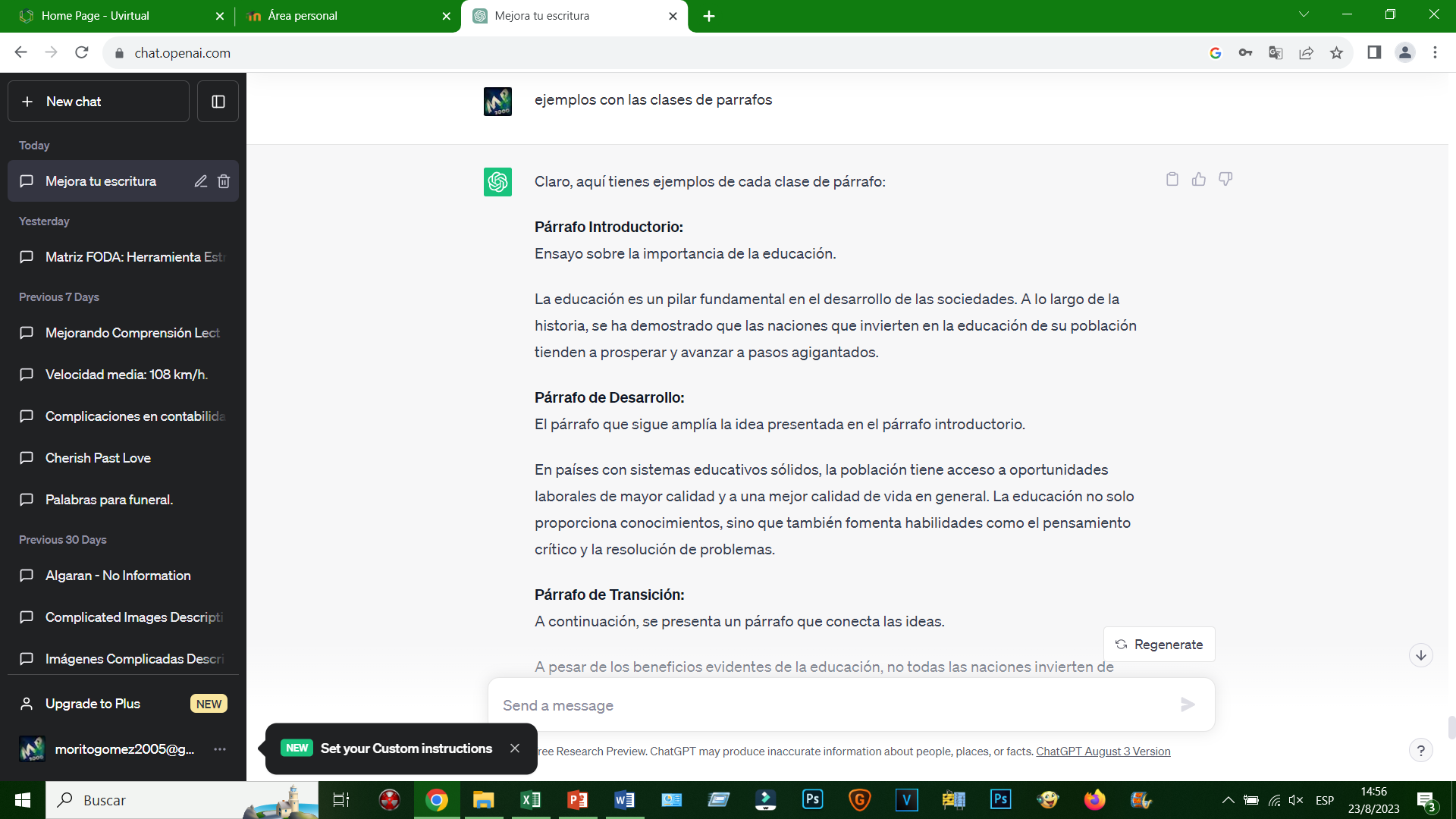 Párrafo de Transición: Los párrafos de transición conectan ideas y ayudan a guiar al lector a través del texto. Suelen indicar un cambio en el enfoque o una relación entre las ideas.
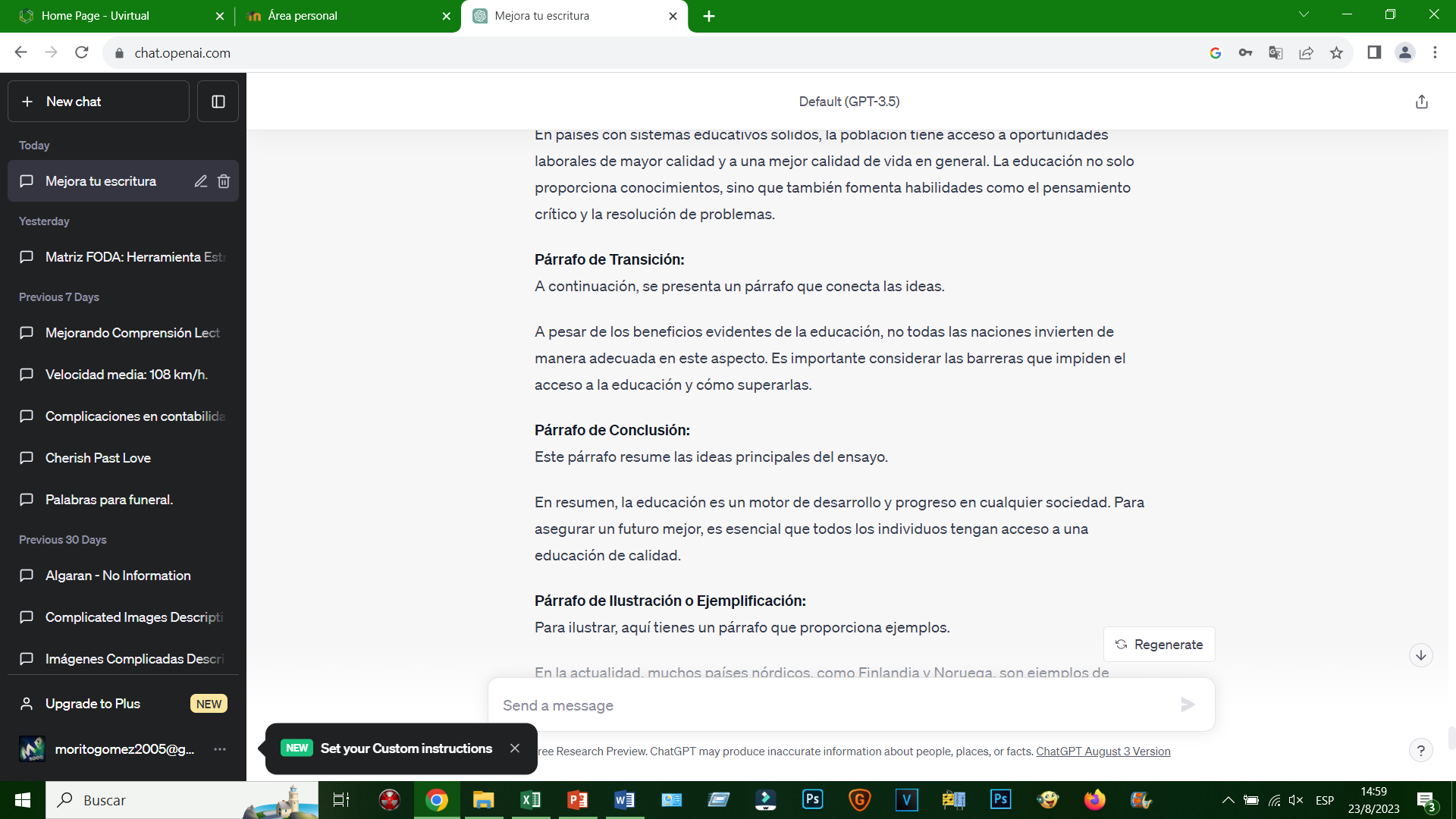 Párrafo de Conclusión: Este párrafo suele estar al final del texto y resume las ideas principales o presenta una conclusión sobre el tema.
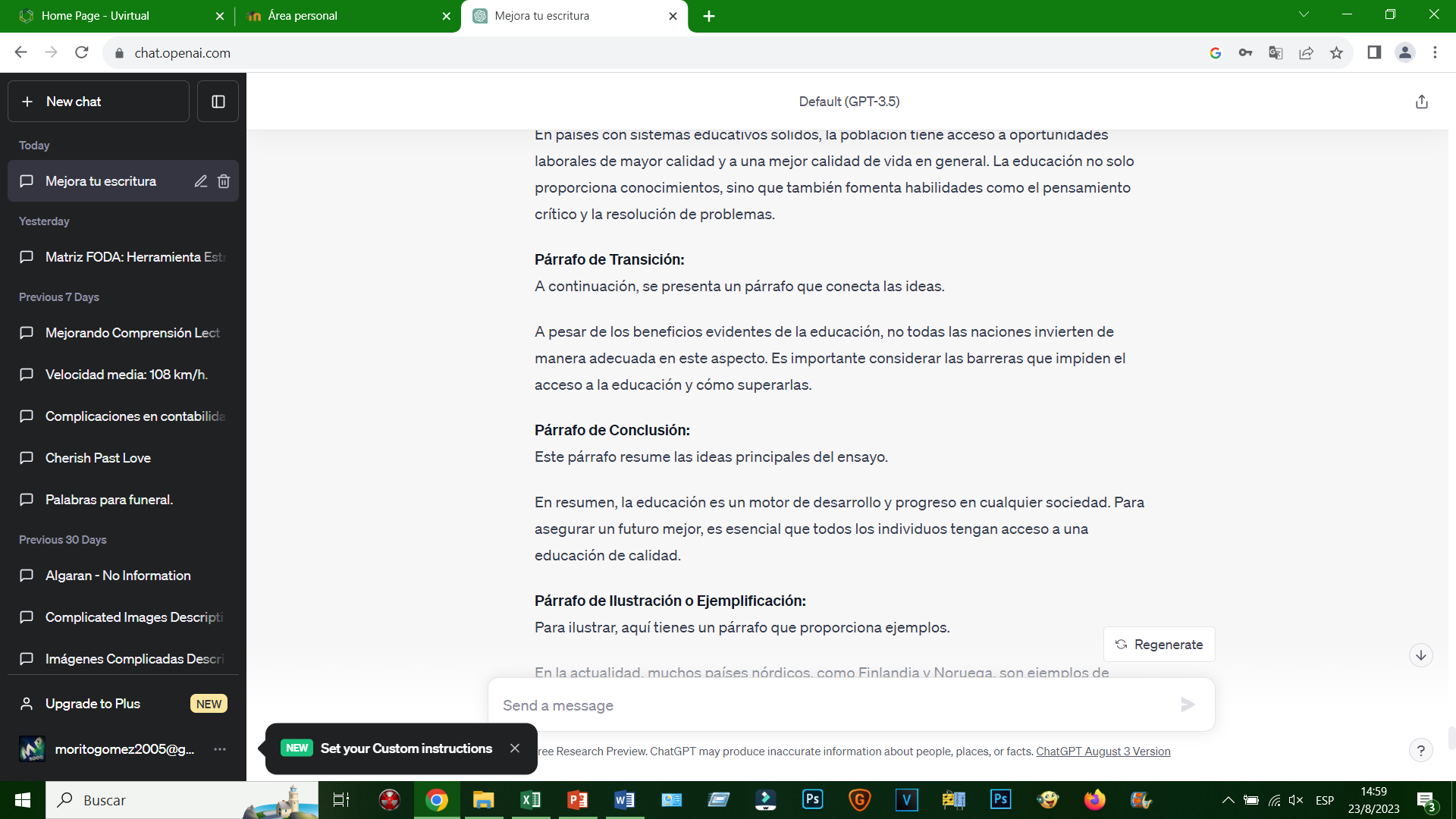 Párrafo de Ilustración o Ejemplificación: Estos párrafos proporcionan ejemplos específicos para respaldar una idea o argumento.
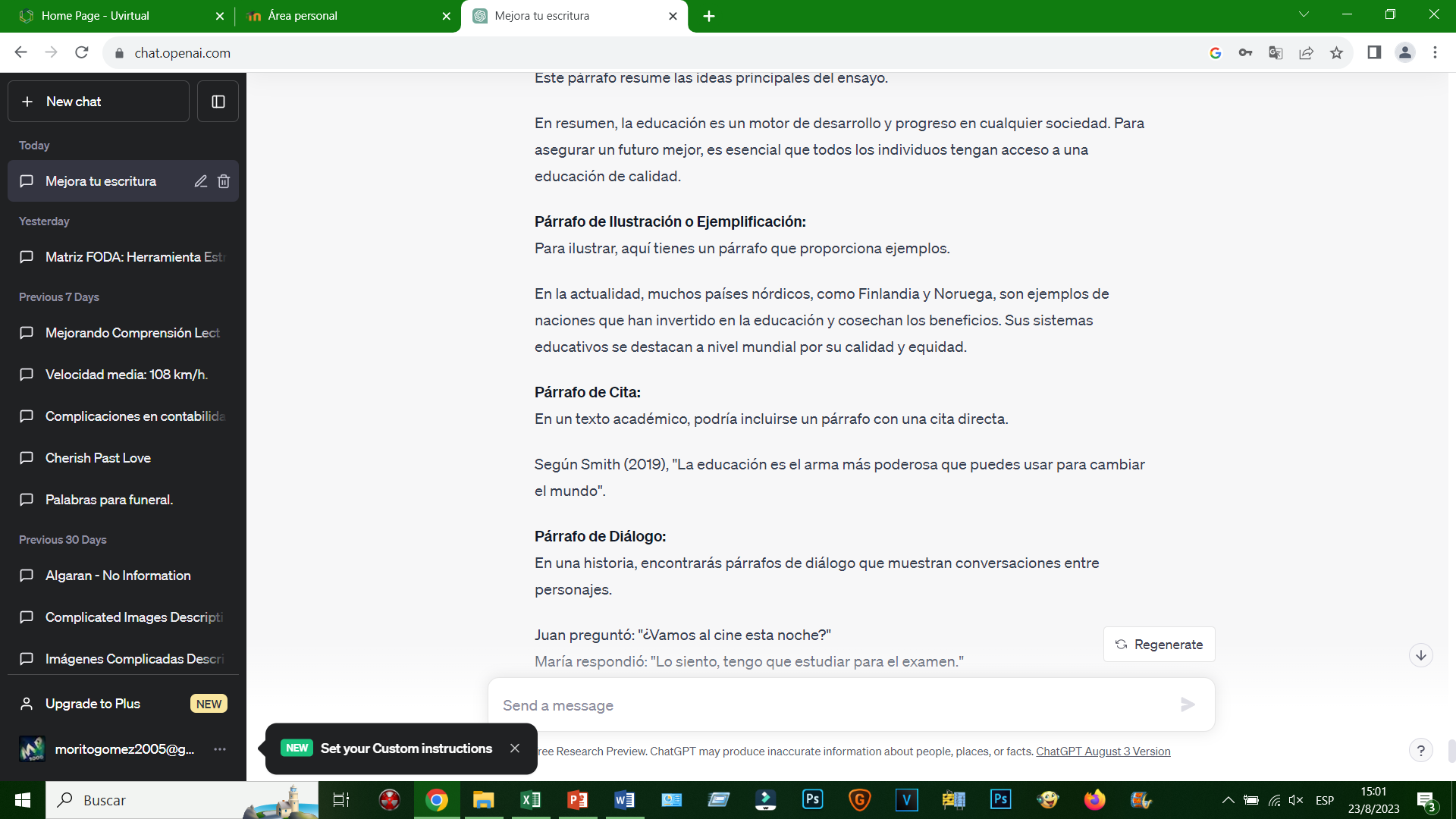 Párrafo de Cita: En textos académicos o de investigación, se pueden incluir párrafos que citan directamente a otros autores para respaldar afirmaciones.
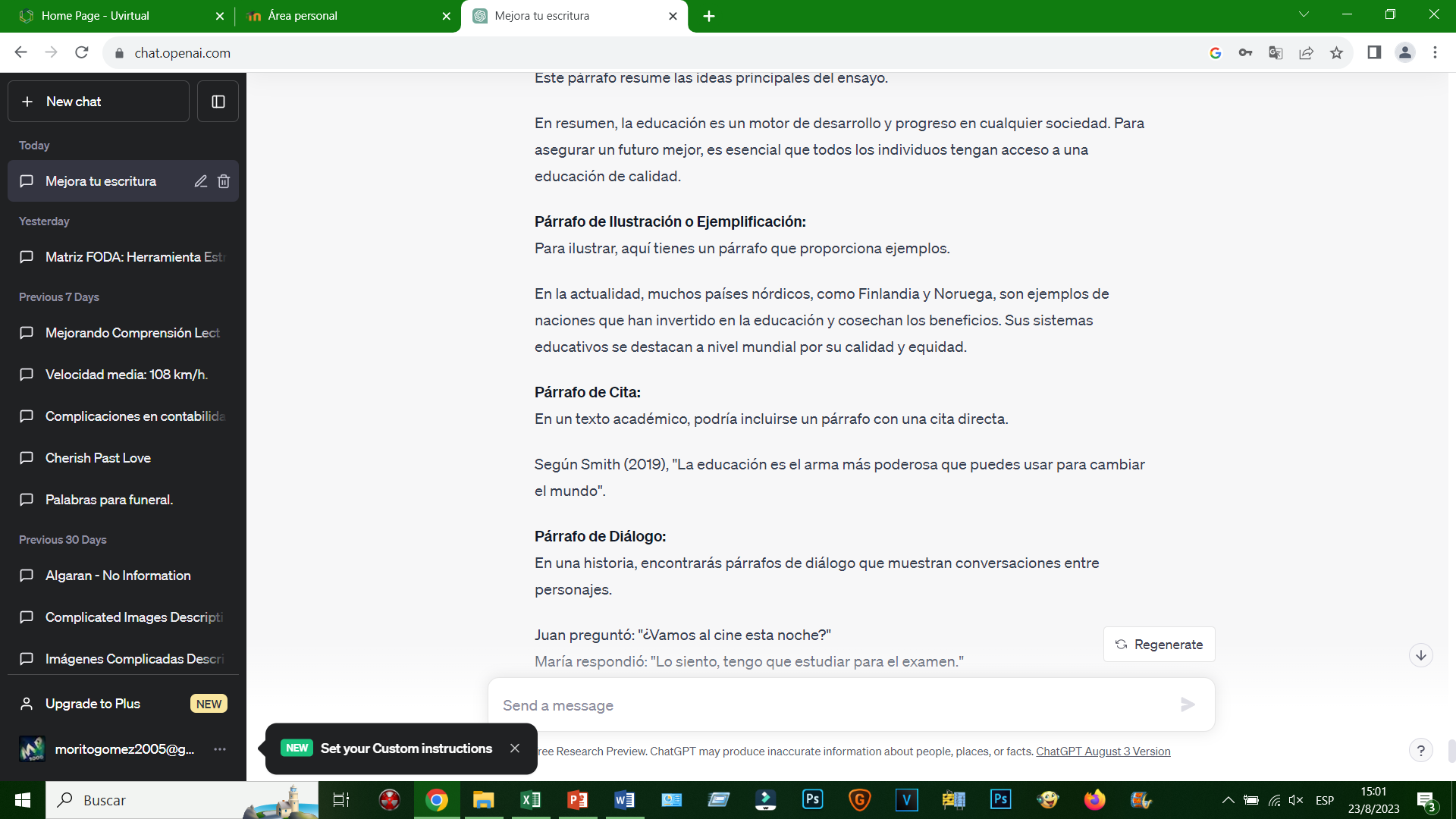 Párrafo de Diálogo: En narrativa, los párrafos de diálogo contienen conversaciones entre personajes.
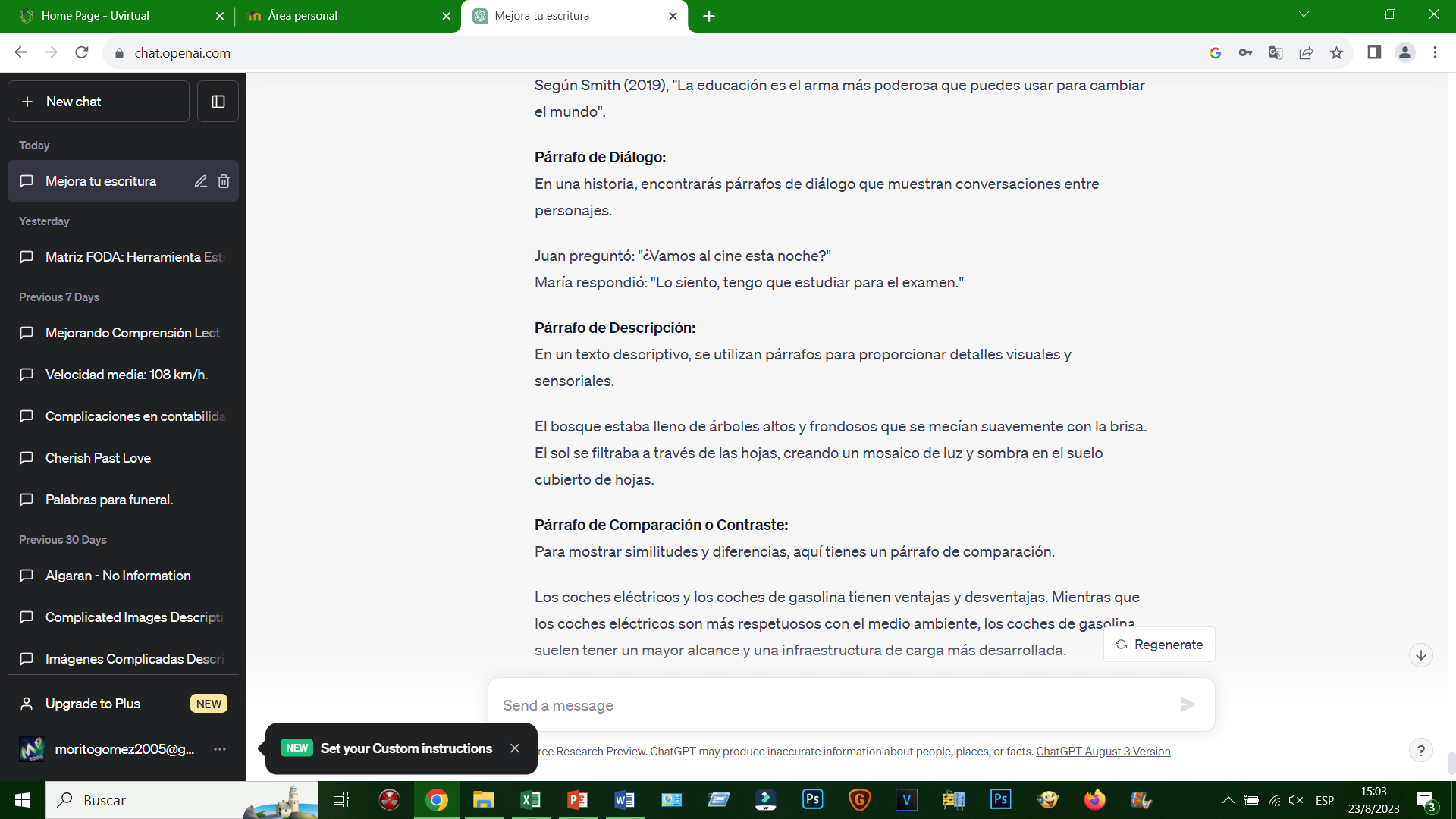 Párrafo de Descripción: En textos descriptivos, estos párrafos ofrecen detalles sensoriales y visuales para pintar una imagen vívida.
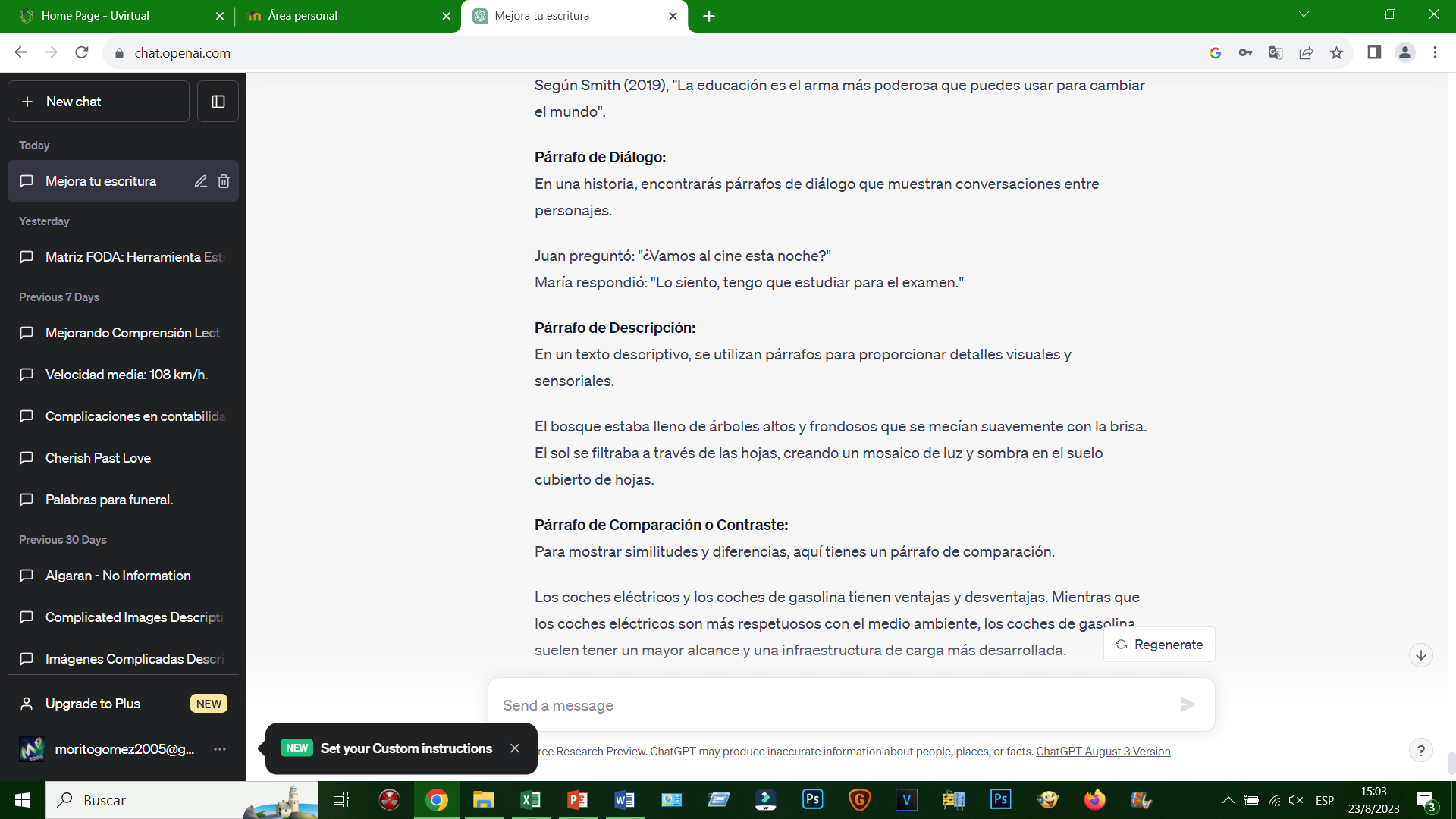 Párrafo de Comparación o Contraste: En textos que comparan o contrastan dos o más elementos, estos párrafos resaltan similitudes y diferencias.
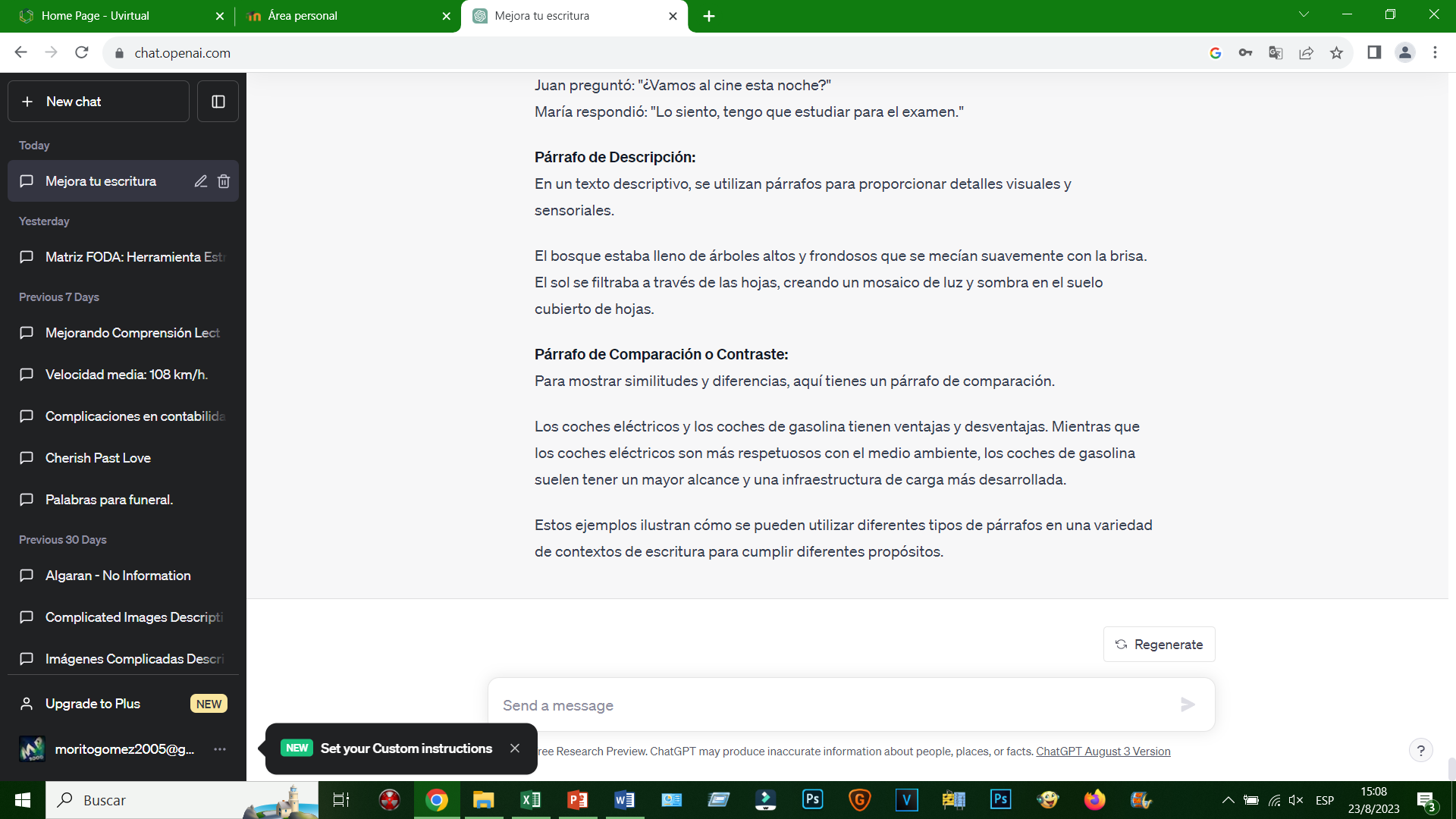 Subrayar, identificar y extraer la idea principal de cada párrafo
Subrayar, identificar y extraer la idea principal de cada párrafo es una habilidad importante en la comprensión de textos. Aquí doy una guía paso a paso sobre cómo hacerlo:

Paso 1: Lee el Párrafo
Comienza leyendo el párrafo completo atentamente. Asegúrate de entender el contenido y el contexto del párrafo antes de continuar.
Paso 2: Subraya o Resalta la Idea Principal
Busca la oración en el párrafo que contiene la idea principal. Esta oración a menudo se encuentra al principio o al final del párrafo, pero no siempre. Subraya o resalta esta oración para que sea más fácil identificarla más adelante.
Paso 3: Identifica la Idea Principal
Una vez que hayas subrayado la oración que contiene la idea principal, reflexiona sobre lo que el párrafo está tratando de comunicar. La idea principal es la información más importante que el autor quiere transmitir en ese párrafo. Es la respuesta a la pregunta "¿De qué se trata este párrafo?".
Paso 4: Extrae la Idea Principal
Escribe o anota la idea principal en tus propias palabras. Esto te ayudará a procesar y comprender mejor la información. Trata de condensar la idea en una sola oración clara y concisa.
Paso 5: Repite el Proceso
Continúa este proceso para cada párrafo en el texto. Subraya la idea principal en cada párrafo, identifícala y extráela en tus propias palabras.
Paso 6: Revise y Conecta las Ideas Principales
Una vez que hayas extraído la idea principal de cada párrafo, revísalas en conjunto. Esto te ayudará a comprender la estructura del texto y cómo las ideas se conectan entre sí a lo largo del documento.

Recuerden que la idea principal de un párrafo puede variar, pero generalmente es la información más relevante o crucial que el autor está comunicando en ese momento. Practicar esta habilidad te ayudará a mejorar tu comprensión de lectura y a sintetizar la información de manera efectiva.


TALLER INDIVIDUAL 
 SUBRAYAR, IDENTIFICAR Y EXTRAER LA IDEA PRINCIPAL Y SECUNDARIA DE CADA PÁRRAFO
LOS SIGNOS DE PUNTUACIÓN
Es importante recordar que las reglas pueden variar según el estilo de escritura (como el estilo APA, Chicago, etc.) y las convenciones específicas del idioma que esté utilizando. Siempre es aconsejable consultar un manual de estilo o una guía de gramática para obtener información más detallada sobre el uso de los signos de puntuación en un contexto particular.
Los signos de puntuación son esenciales en la escritura por varias razones importantes:
Claridad en la comunicación: Los signos de puntuación ayudan a estructurar las oraciones y los párrafos, lo que hace que el texto sea más claro y fácil de entender. Sin la puntuación adecuada, las oraciones pueden volverse ambiguas o confusas.
Énfasis y tono: Los signos de puntuación, como los puntos de exclamación o las comas, permiten al autor expresar emociones, enfatizar ciertas ideas o establecer un tono específico en el texto. Por ejemplo, "¡Cuidado!" tiene un tono de advertencia, mientras que "Cuidado" simplemente es descriptivo.
Estructura y organización: Los signos de puntuación ayudan a organizar la información en un texto. Los puntos y comas separan ideas relacionadas pero independientes, los dos puntos introducen listas o citas, y las comas separan elementos en una enumeración. Esta estructuración facilita la lectura y la comprensión.
Evitar malentendidos: La puntuación adecuada puede evitar malentendidos graves en la comunicación escrita. Por ejemplo, la falta de una coma en la frase "Vamos a comer, niños" es crucial para evitar que parezca que se va a comer a los niños.
Énfasis en la corrección gramatical: Los signos de puntuación son esenciales para la gramática correcta. Su uso inapropiado puede llevar a errores gramaticales, lo que puede afectar negativamente la credibilidad del autor.
Estilo y voz: Los escritores utilizan signos de puntuación de manera creativa para desarrollar su estilo y voz únicos. La elección de usar o no ciertos signos de puntuación puede influir en la cadencia y el ritmo de un texto.
Citas y referencias: Los signos de puntuación también son cruciales en la citación de fuentes y la escritura académica. Los dos puntos introducen citas, las comillas encierran citas textuales y los paréntesis permiten agregar información adicional a una cita.
Profesionalismo: En contextos profesionales y académicos, el uso adecuado de la puntuación es fundamental. Errores de puntuación pueden dañar la credibilidad y la imagen del escritor.
Cumplimiento de normas de estilo: Diferentes campos y estilos de escritura tienen reglas específicas para el uso de signos de puntuación. Seguir estas normas es importante para la consistencia y la aceptación en esos contextos.
Punto (.): El punto es un signo de puntuación que se utiliza al final de una oración o párrafo para indicar su finalización. También se usa en las abreviaturas, como "Sr." para "Señor".
Coma (,): La coma es un signo de puntuación que se utiliza para indicar pausas breves en una oración. Se utiliza para separar elementos en una lista, hacer pausas dentro de una oración y aclarar el significado.
Punto y coma (;): El punto y coma es un signo de puntuación que se utiliza para separar oraciones relacionadas pero independientes en una oración compuesta. También se usa para enumerar elementos cuando estos contienen comas internas.
Dos puntos (:): Los dos puntos son un signo de puntuación que se utiliza para introducir una lista, una cita, una explicación o una enumeración. También se usan para expresar la hora en la escritura.
Puntos suspensivos (...): Los puntos suspensivos son tres puntos consecutivos que se utilizan para indicar una pausa, una omisión o crear suspenso en un texto.
Guion (-): El guion se utiliza para unir palabras, separar sílabas al final de una línea de texto y para indicar rangos de números.
Raya (—): La raya es un signo de puntuación que se utiliza para introducir un comentario o una aclaración dentro de una oración.
Comillas (" " o ' '): Las comillas son signos de puntuación que se utilizan para encerrar citas textuales, títulos de obras o para destacar una palabra o frase.
Paréntesis (( )): Los paréntesis son signos de puntuación que se utilizan para agregar información adicional o aclaraciones que no son esenciales para la comprensión de la oración principal.
Corchetes ([ ]): Los corchetes son signos de puntuación que se utilizan para indicar que algo ha sido añadido por el autor, generalmente para aclarar o completar una cita.
Vicios de dicción, Introducción, a la polisemia.
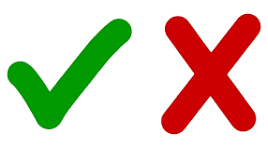 .
1. Pleonasmo
Repetir palabras o ideas innecesarias.
Ejemplo incorrecto: Sube para arriba.Forma correcta: Sube. (ya se entiende que es hacia arriba)

2. Redundancia
Repetir información que ya se sobreentiende.
📌 Ejemplo incorrecto: Entró adentro de la casa.✅ Forma correcta: Entró en la casa.


3. Barbarismo
Usar palabras mal escritas, mal pronunciadas o inexistentes.
📌 Ejemplo incorrecto: Haiga mucha gente.✅ Forma correcta: Haya mucha gente.

¿Qué es la polisemia?
La polisemia es un fenómeno lingüístico en el que una misma palabra tiene varios significados, dependiendo del contexto en el que se use.
📌 Ejemplos:
Banco puede referirse a una entidad financiera o a un asiento.
Llave puede ser un objeto para abrir cerraduras o un movimiento en artes marciales.
ESCOLLOS GRAMATICALES
Usos de "por qué", "porque", "porqué" y "por que", ya que suenan igual pero se escriben diferente y tienen significados distintos.
1.  ¿Por qué? (interrogativo)
	🔹 Se usa para preguntar la causa o razón de algo.🔹 Siempre lleva tilde en "qué".
Ejemplos:
¿Por qué estás triste?
No entiendo por qué te fuiste tan rápido.
2. Porque (conjunción causal)
	🔹 Se usa para responder o explicar la causa o motivo.🔹 No lleva tilde.
Ejemplos:
Estoy triste porque perdí mi celular.
No fui porque estaba enfermo.
3. Porqué (sustantivo)
	🔹 Es un sustantivo masculino que significa "la causa" o "el motivo".🔹 Lleva tilde y casi siempre va precedido por un artículo: el porqué, un porqué...
 Ejemplos:
No entiendo el porqué de tu decisión.
Nadie supo el porqué del accidente.
4. Por que (RAZONES)
🔹 Es una combinación de palabras que ocurre en algunas oraciones.🔹 Se usa menos y suele aparecer cuando hay un verbo que exige una preposición.
Ejemplos:
Lucharon por que se hiciera justicia. (= para que)
Es el motivo por que lo premiaron. (= por el cual)
Requisitos de la redacción: claridad, precisión, sencillez y naturalidad, concisión, originalidad
La expresión escrita debe ser:
• Sencilla, es decir, espontánea, sin amaneramientos ni artificios.
• Clara, sin ambigüedades, sin oscurantismos que afecten la expresión.
• Precisa, sin palabras innecesarias o superfluas, el pensamiento debe ser conciso.
• Original, evitando ser copia de otro en el modo de decir las cosas y de expresar ideas.
Para el dominio de la redacción no sólo se deben tener conocimientos lingüísticos o gramaticales, también se tiene que leer correctamente y, sobre todo, escribir, pues la labor de redactar sólo se aprende redactando.
Gramática: Comprender las reglas y estructuras gramaticales de un idioma, como la conjugación de verbos, la formación de oraciones, la concordancia de género y número, etc.
Sintaxis: Conocer la manera en que se organizan las palabras y las frases dentro de una oración para transmitir significado de manera coherente.
Semántica: Entender el significado de las palabras, cómo se relacionan entre sí y cómo se utilizan en diferentes contextos
El ensayo, estructura, clases y ejemplos.
Un ensayo es un tipo de escrito breve y relativamente formal en el que un autor presenta y desarrolla sus ideas sobre un tema específico. Los ensayos pueden abordar una amplia variedad de temas y pueden variar en longitud y estilo, pero generalmente siguen una estructura básica que consta de tres partes principales: introducción, desarrollo y conclusión.
ESTRUCTURA DE UN ENSAYO:

Introducción:

Proporciona una introducción al tema que se va a tratar.
Presenta una declaración de tesis o hipótesis que resume la idea principal del ensayo.
Puede incluir información de contexto o antecedentes relevantes.
A menudo, la introducción tiene como objetivo captar la atención del lector y establecer el tono del ensayo.
Desarrollo:

Esta sección constituye el cuerpo principal del ensayo y se divide en párrafos.
Cada párrafo generalmente presenta una idea o argumento específico relacionado con la tesis.
Se respalda cada idea con evidencia, ejemplos o citas de fuentes confiables.
Los párrafos se organizan de manera lógica y secuencial, y pueden estar subdivididos en subtemas si es necesario.
Se evita la divagación y se mantiene el enfoque en el tema central.
Conclusión:

Resume las principales ideas y argumentos presentados en el ensayo.
Vuelve a enfocarse en la tesis y muestra cómo se han desarrollado las ideas a lo largo del ensayo.
Puede ofrecer una reflexión final o una llamada a la acción relacionada con el tema.
Debe proporcionar un cierre satisfactorio al ensayo.
Clases de ensayos
Ensayo Argumentativo:

Objetivo: Presentar un argumento o posición sobre un tema y persuadir al lector de su validez.
Características:
Presenta una tesis clara y argumentativa en la introducción.
Proporciona evidencia sólida, como datos, estadísticas, ejemplos y testimonios, para respaldar el argumento.
Refuta posibles objeciones o puntos de vista contrarios.
Concluye reafirmando la tesis y destacando la importancia del argumento.
Ensayo Expositivo o Informativo:

Objetivo: Proporcionar información objetiva y detallada sobre un tema.
Características:
Se enfoca en la presentación imparcial de hechos y detalles.
No expresa una opinión personal ni argumento.
Utiliza organización lógica y estructura clara para transmitir información de manera efectiva.
Ejemplos comunes incluyen ensayos científicos, históricos o educativos.
Ensayo Descriptivo:

Objetivo: Describir un tema de manera vívida y sensorial para que el lector pueda visualizarlo.
Características:
Emplea lenguaje descriptivo y figurativo para crear imágenes en la mente del lector.
Se enfoca en detalles sensoriales como aspecto, sonido, olor, sabor y tacto.
Puede utilizar metáforas y comparaciones para hacer la descripción más vívida.
Ensayo Narrativo:

Objetivo: Contar una historia o experiencia personal relacionada con el tema y extraer lecciones o significados de la narración.
Características:
Utiliza una estructura narrativa con elementos como introducción, desarrollo, clímax y resolución.
Incluye detalles específicos para crear una conexión emocional con el lector.
Ofrece reflexiones o moralejas al final de la narración.
Ensayo Comparativo:

Objetivo: Comparar y contrastar dos o más temas, destacando similitudes y diferencias.
Características:
Organiza la estructura del ensayo en torno a las comparaciones, dividiendo el texto en secciones por tema.
Proporciona evidencia para respaldar las comparaciones.
Puede concluir resumiendo las similitudes y diferencias clave.
Ensayo de Causa y Efecto:

Objetivo: Analizar y explicar las relaciones de causa y efecto entre eventos o situaciones.
Características:
Identifica una causa principal y analiza cómo conduce a uno o varios efectos.
Proporciona ejemplos y evidencia para respaldar la conexión de causa y efecto.
Puede explorar efectos secundarios o encadenados.
LÉXICO Y SEMÁNTICA
LÉXICO:
El léxico se refiere al conjunto de palabras o vocabulario que forma parte de un idioma. Es el inventario de palabras que una comunidad de hablantes utiliza para comunicarse. El léxico incluye no solo las palabras que se utilizan comúnmente, sino también términos especializados, jerga y neologismos (es una palabra o expresión recién creada o adoptada en un idioma), ejemplo: internet, selfie, blog. 
Palabras en el léxico: El léxico abarca todas las palabras que existen en un idioma, desde sustantivos (nombres), adjetivos, verbos y adverbios hasta preposiciones, conjunciones y palabras funcionales como artículos y pronombres.
Ampliación y cambio del léxico: El léxico de un idioma puede cambiar con el tiempo debido a la evolución del lenguaje, la influencia de otras lenguas, avances tecnológicos y cambios culturales. Nuevas palabras pueden ser adoptadas (como las relacionadas con la tecnología), y otras pueden caer en desuso.
Dialectos y léxico regional: En diferentes regiones geográficas o comunidades lingüísticas, es común encontrar variaciones en el léxico. Algunas palabras o expresiones pueden ser específicas de una región o grupo social (pueblo montubio).
Semántica
La semántica es una rama de la lingüística que se enfoca en el estudio del significado en el lenguaje. Se ocupa de analizar cómo las palabras, frases, oraciones y discursos transmiten significado, y cómo las personas interpretan y comprenden ese significado. 
Campo Semántico: Un campo semántico es un conjunto de palabras relacionadas que comparten un tema o concepto común. Por ejemplo, el campo semántico de "ropa" incluye palabras como pantalones, camisas, vestidos, sombreros, etc.
Polisemia y homonimia: La polisemia es cuando una palabra tiene múltiples significados relacionados. Por ejemplo, "banco" puede referirse a una institución financiera o a un asiento. La homonimia se produce cuando dos palabras distintas tienen la misma forma, como "vino" (la bebida) y "vino" (del verbo "venir").
Sinonimia y antonimia: La sinonimia se refiere a palabras que tienen significados similares, como "rápido" y "veloz". La antonimia implica palabras que tienen significados opuestos, como "caliente" y "frío".
Sinónimos y antónimos
Sinónimos:
Los sinónimos son palabras que tienen significados similares o casi idénticos. Esto significa que puedes utilizar un sinónimo en lugar de otra palabra en una oración sin cambiar el significado de la oración en general. Los sinónimos son útiles para evitar la repetición en el lenguaje y para expresar matices diferentes.
Ejemplos de sinónimos:
Feliz y alegre: Ambas palabras significan sentirse bien y contento.
Rápido y veloz: Ambas indican velocidad o rapidez.
Comenzar y iniciar: Significan empezar algo.
Casa y hogar: Aunque tienen connotaciones ligeramente diferentes, ambos términos se refieren al lugar donde vive alguien.
Antónimos:
Los antónimos son palabras que tienen significados opuestos o contrarios. Utilizar antónimos en una oración puede resaltar contrastes y oposiciones en el lenguaje.
Ejemplos de antónimos:
Caliente y frío: Uno se refiere a una alta temperatura, mientras que el otro se refiere a una baja temperatura.
Día y noche: Representan períodos opuestos en el ciclo del tiempo.
Subir y bajar: Muestran direcciones contrarias de movimiento.
Feliz y triste: Uno representa un estado emocional positivo, mientras que el otro es negativo.
Homofonía y paráfrasis
Homofonía:
La homofonía es una relación entre palabras que se pronuncian de la misma manera o muy similarmente, pero que tienen significados diferentes y a menudo se escriben de manera diferente. En otras palabras, las palabras homófonas suenan igual o muy parecido, pero no son intercambiables en un contexto dado debido a sus diferencias de significado.
Ejemplos de palabras homófonas:

Vino (la bebida) y vino (del verbo "venir"): Se pronuncian igual pero tienen significados diferentes.
Ay (expresión de dolor) y hay (forma del verbo haber): Tienen la misma pronunciación pero funciones y significados diferentes.
Baca (parte trasera de un vehículo) y vaca (animal): A pesar de la pronunciación similar, son palabras con significados completamente diferentes.
Paráfrasis:
La paráfrasis se refiere al acto de expresar una idea, concepto o texto utilizando palabras diferentes pero manteniendo el mismo significado esencial. 
Es una forma de reexpresar o reformular una idea sin cambiar su significado fundamental. La paráfrasis se utiliza en la escritura y la comunicación para aclarar o explicar una idea de manera diferente o para evitar la repetición excesiva de palabras o frases.
Ejemplo de paráfrasis:
Oración original: "El cambio climático es una amenaza global que requiere acción inmediata."
Paráfrasis: "La amenaza global del cambio climático demanda acción inmediata."
En este ejemplo, la paráfrasis utiliza palabras diferentes, pero el significado esencial de la oración se mantiene intacto.
En resumen, la homofonía se refiere a palabras que suenan igual o similar pero tienen significados diferentes, mientras que la paráfrasis es el acto de expresar una idea de manera diferente pero conservando su significado original. Ambos conceptos son importantes en la comunicación y la escritura para transmitir ideas con precisión y variedad.
Escollos gramaticales más comunes Por qué, porque, porqué y porque, Sino y si no.
Los escollos gramaticales son dificultades, errores o trampas comunes en el uso correcto del idioma, especialmente en aspectos de gramática, ortografía y sintaxis. El término "escollos" se refiere a obstáculos, como los que se encuentran en el mar y que pueden hacer encallar a una embarcación en este caso, son obstáculos en la comunicación escrita o hablada.
Escollos gramaticales más comunes Por qué, porque, porqué y porque, Sino y si no.
Quién" vs. "Quien"
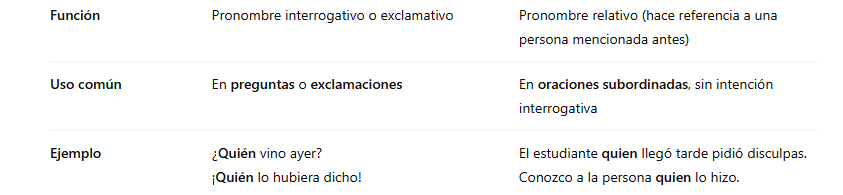 "Cuál" vs. "Cual"
MUCHAS GRACIAS